ĐIỀU DƯỠNG HỒI SỨC CẤP CỨUĐại học Duy TânKhoa Điều dưỡng
THỞ KHÍ DUNG
GVHD: Nguyễn Phúc Học
Thành viên – Lớp K19 YDD 2
Nguyễn Huỳnh Thùy Diễm
Đoàn Kiều Thu Hằng
Trần Thị Ánh Tuyết
Bùi Thị Hồng Nhung
Huỳnh Thị Thúy Hậu
Nguyễn Thị Diễm My
Đinh Nguyễn Anh Bách
Lê Ngọc Tân
Đặng Thị Thu
Đỗ Vân Anh
Trần Thị Hoài
Mai Thị Mỹ Linh
Nội dung
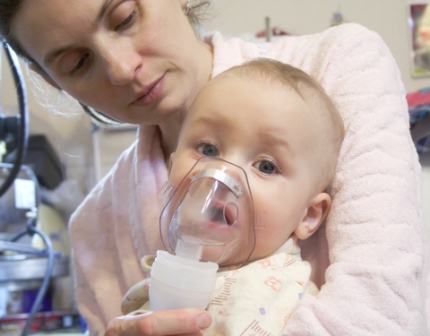 Định nghĩa
Khí dung là một phương pháp để đưa thuốc vào cơ thể dưới hình thức một dung dịch thuốc trong không khí. 
Thuốc đưa vào cơ thể bằng cách khí dung sẽ có tác dụng mạnh gấp 5 lần so với những cách khác như uống hoặc tiêm.
Khí dung thuốc nhằm sử dụng thuốc dưới dạng sương mù để điều trị chống viêm tại chỗ cụng như để điều trị co thắt phế quản, tắc nghẽn đường thở.
Tác dụng của máy xông mũi họng
Máy xông mũi có thể đưa thuốc trực tiếp đến vị trí cần gây tác dụng, đó là các phế quản và phế nang, nhờ đó, thuốc vào cơ thể nhanh chóng. Điều trị hiệu quả các bệnh như: hen suyễn, viêm phế quản cấp và mãn tính, rối loạn hô hấp.
Không chỉ điều trị bệnh hô hấp hiệu quả, sử dụng máy xông mũi họng hàng ngày với nước muối sinh lý có tác dụng phòng bệnh nhiễm khuẩn đường hô hấp rất tốt.
Nếu tiêm loại thuốc loại thuốc này dài ngày hoặc uống sẽ đem lại rất nhiều tác dụng phụ nguy hiểm như loét dạ dày, loãng xương, béo phì, rạn da...
Ngoài ra,  dùng các thuốc giãn phế quản bằng cách sử dụng máy khí dung cũng giảm bớt phần nào những tác dụng phụ thường có khi uống hoặc tiêm như run tay, hồi hộp, nhịp tim đập nhanh.
Chỉ định
Sau rút ống nội phế quản: gây co thắt thanh khí quản.
Tiền sử hen phế quản, COPD.
Cơn hen phế quản cấp.
Đợt cấp COPD.
Cần hỗ trợ cho khạc đờm.
Co thắt phế quản do nhiễm khuẩn phổi.
Bệnh lý sau sặc vào phổi: Hội chứng trào ngược
Chuẩn bị thở khí dung
Quy trình tiến hành thở khí dung
Pha thuốc và đổ thuốc vào ống (cốc) đựng thuốc theo chỉ định của bác sĩ. Lưu ý không đổ quá vạch max của cốc
Cắm ống dẫn khí một đầu vào máy xông, đầu còn lại vào cốc thuốc.
Lắp mặt nạ hoặc ống ngậm. Mỗi máy xông mũi họng đều có kèm theo mặt nạ hoặc ống ngậm. Tùy trường hợp sử dụng, ống ngậm đòi hỏi phải có sự hợp tác tốt của người bệnh cho nên với trẻ em dưới 5 tuổi thường sử dụng mặt nạ.
Bật công tắc và bắt đầu xông.
Tiến hành xông. Thở chậm và sâu bằng miệng (hít vào sâu, ngưng lại 1-2 giây rồi thở ra) cho đến khi hết thuốc trong cốc đựng, trung bình khoảng 10-20 phút.
Nên thay đổi bộ xông sau 1 năm sử dụng.
Đường dùng thở khí dùng
Khí dung đường mũi
Cho vòi vào 2 bên mũi và mồm kêu “kê” dài hơi và nhiều lần. Trước khi khí dung mũi phải xì mũi sạch và nhỏ Êphêđrin vào mũi.
Sử dụng trong trường hợp viêm mũi, xoang
Khí dung đường họng
Cho vòi vào họng, trước hết phải súc miệng cho sạch lớp tiết nhầy sau đó há mồm rộng kêu “a” dài và đặt cái vòi phun họng lên 2/3 trước của lưỡi. Cần phải kêu “a” cho màn hầu vén lên thì thuốc mới vào được.
Sử dụng trong trường hợp viêm họng, thanh quản
Đánh giá kết quả
Hiệu quả
Bất lợi và biến chứng
Giảm áp lực đỉnh đường thở
Tránh bất lợi của SVN thay bằng MDI
Khi cần dùng liều cao thì SVN tiện lợi và hiệu quả hơn
Giảm áp lực cao nguyên Plateau
Giảm PEEP nội sinh
Dễ bị nhiễm trùng, lây chéo trong khí dung
Giảm áp lực cặn
Tăng thông khí phổi trong khí dung bằng SVN
Vệ sinh máy khí dung
Sau khi phun thuốc điều trị xong nên tháo mặt nạ (hoặc ống ngậm miệng nếu dùng) và cốc đựng thuốc ra khỏi ống dẫn nhựa. Rửa sạch các bộ phận này dưới vòi nước và để cho ráo nước. Sau đó, lắp trở lại vào ống dẫn rồi mở công tắc cho máy chạy khoảng 10-20 giây để làm khô phía trong. 
Thường xuyên khử trùng các bộ trên bằng nước ấm, dung dịch dấm trắng pha loãng hoặc dung dịch khử trùng. Làm khô phía ngoài và phía trong như trên. Thỉnh thoảng lau mặt ngoài máy nén khí bằng khăn ẩm. Với bệnh nhân không có hô hấp nhân tạo thì khí dung sẽ đơn giản hơn sau khi cho thuốc vào bình khí 
Ngày có thể làm khí dung 2 đến 3 lần.
Những lưu ý khi sử dụng máy thở khí dung
Mỗi lần xông chỉ nên kéo dài hoảng 15-20 phút và nghỉ ngơi 40-60 phút trước khi sử dụng lại.
Chúng ta có thể vệ sinh mũi họng bằng nước muối sinh lý hàng ngày, điều này hoàn toàn vô hại.
Nên vệ sinh máy và các dụng cụ xông trước và sau mỗi lần sử dụng sẽ tránh việc thuốc còn lại bị khô trong cốc thuốc, các phụ kiện xông và cũng tránh được việc lây nhiễm.
Nếu thấy có hơi nước đọng lại trong ống dẫn khí, hãy bật công tắc để dồn hết hơi ẩm ra khỏi ống dẫn khí, tránh nhiễm khuẩn. Nếu phía ngoài ống dẫn khí bị bẩn, có thể lau bằng vải ẩm.